ΝΕΟΠΛΑΣΜΑΤΑ ΟΙΣΟΦΑΓΟΥ & ΣΤΟΜΑΧΟΥ
ΣΤΑΥΡΟΣ ΣΟΥΓΙΟΥΛΤΖΗΣ
ΑΝΑΠΛΗΡΩΤΗΣ ΚΑΘΗΓΗΤΗΣ ΠΑΘΟΦΥΣΙΟΛΟΓΙΑΣ-ΓΑΣΤΡΕΝΤΕΡΟΛΟΓΙΑΣ
ΕΚΠΑ
ΓΝΑ ΛΑΪΚΟ
ΝΕΟΠΛΑΣΜΑΤΑ ΟΙΣΟΦΑΓΟΥ
Επιδημιολογία Καρκίνου Οισοφάγου
ΚΑΡΚΙΝΟΣ ΟΙΣΟΦΑΓΟΥ
ΠΛΑΚΩΔΕΣ:
Αλκοόλ και κάπνισμα
Τοξική δράση ακεταλδεΰδης και πολυκυκλικών υδρογονανθράκων
Υπερπλασία-δυσπλασία βασικής στιβάδας
ΑΔΕΝΟΚΑΡΚΙΝΩΜΑ:
Barrett
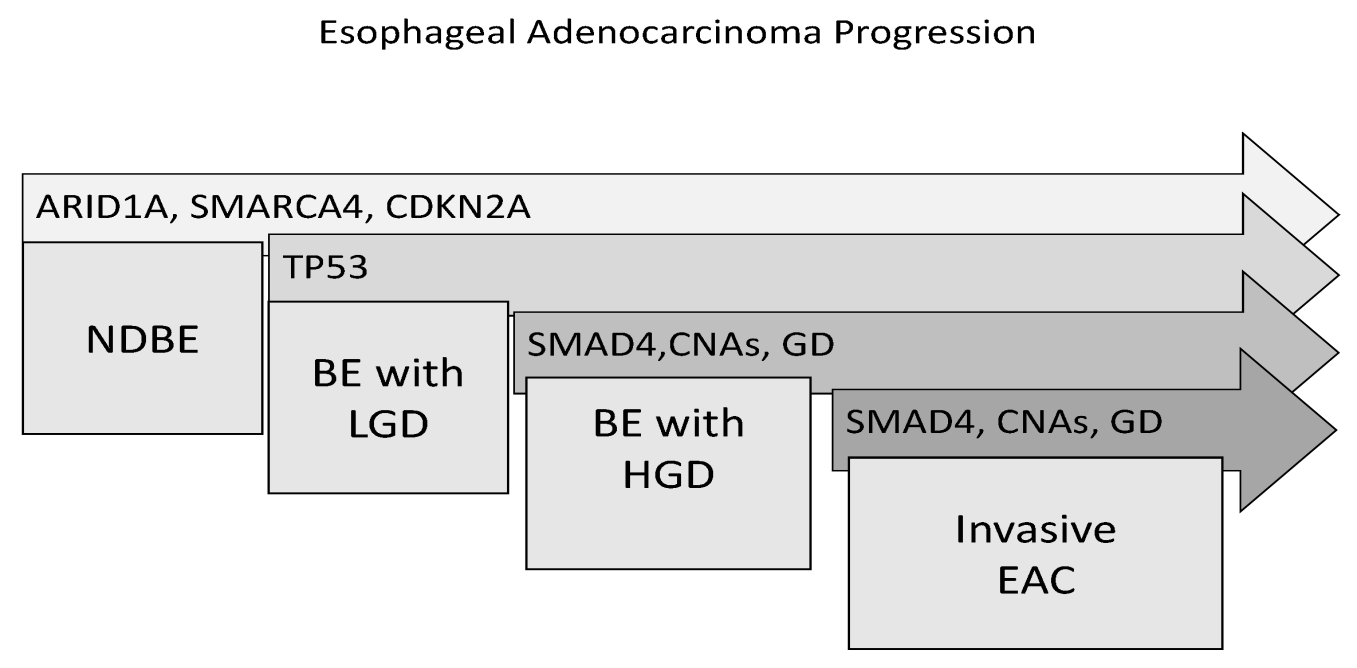 Παθοφυσιολογία Καρκίνου Οισοφάγου
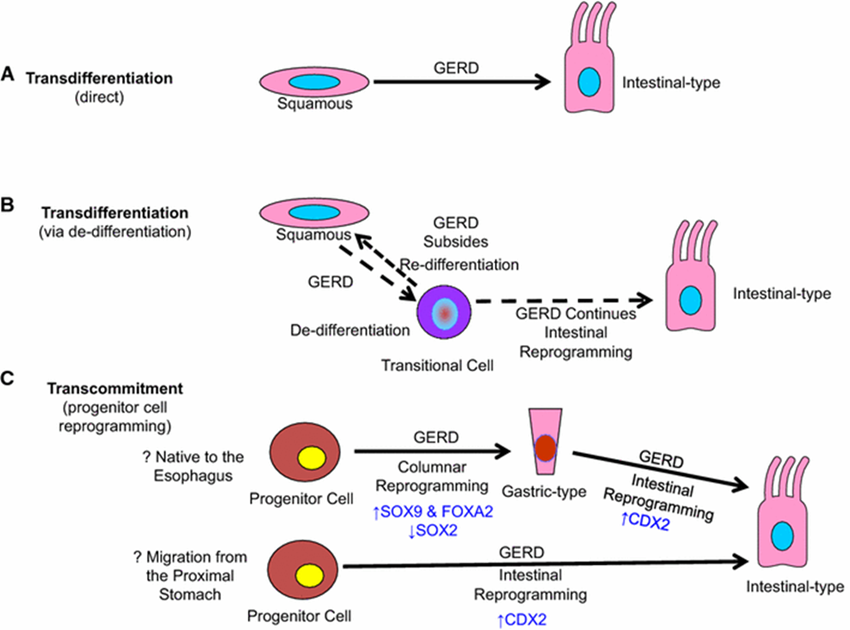 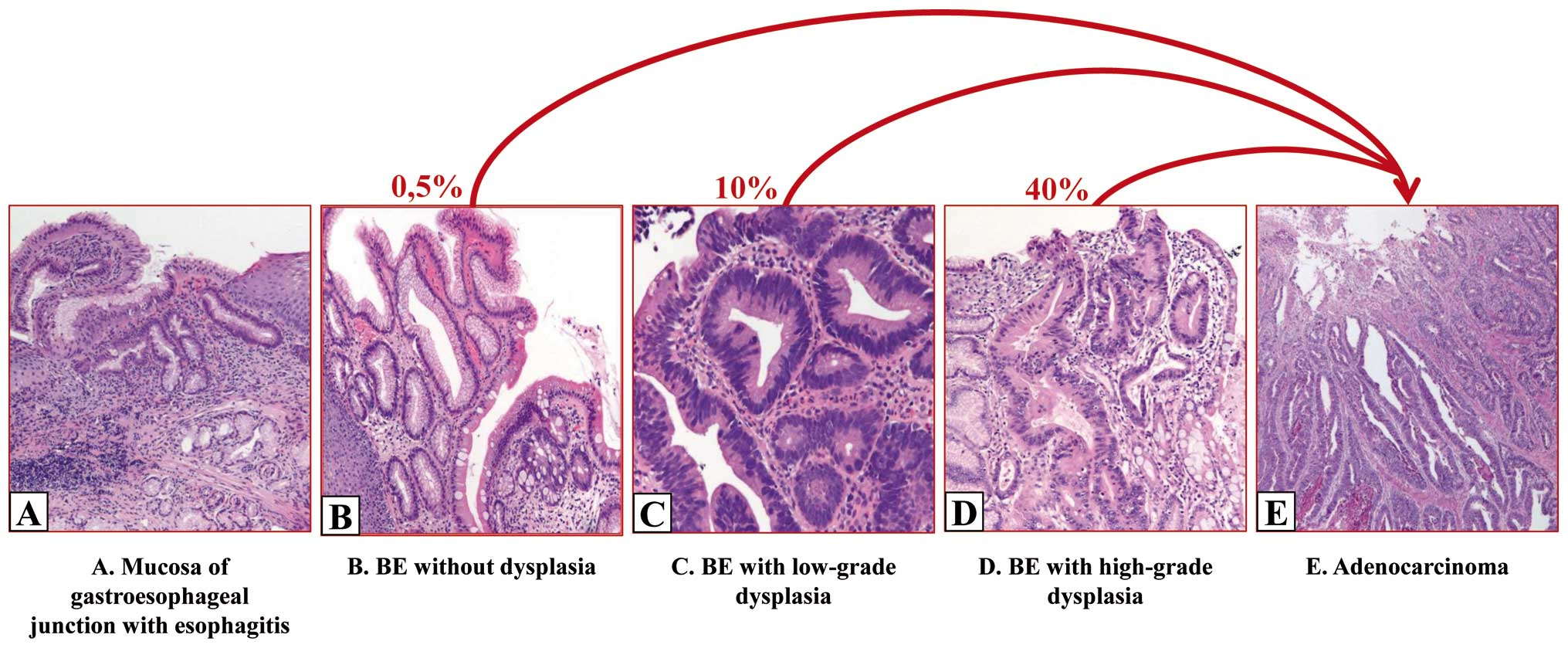 Naini et al, Am J Surg Pathol, 2016
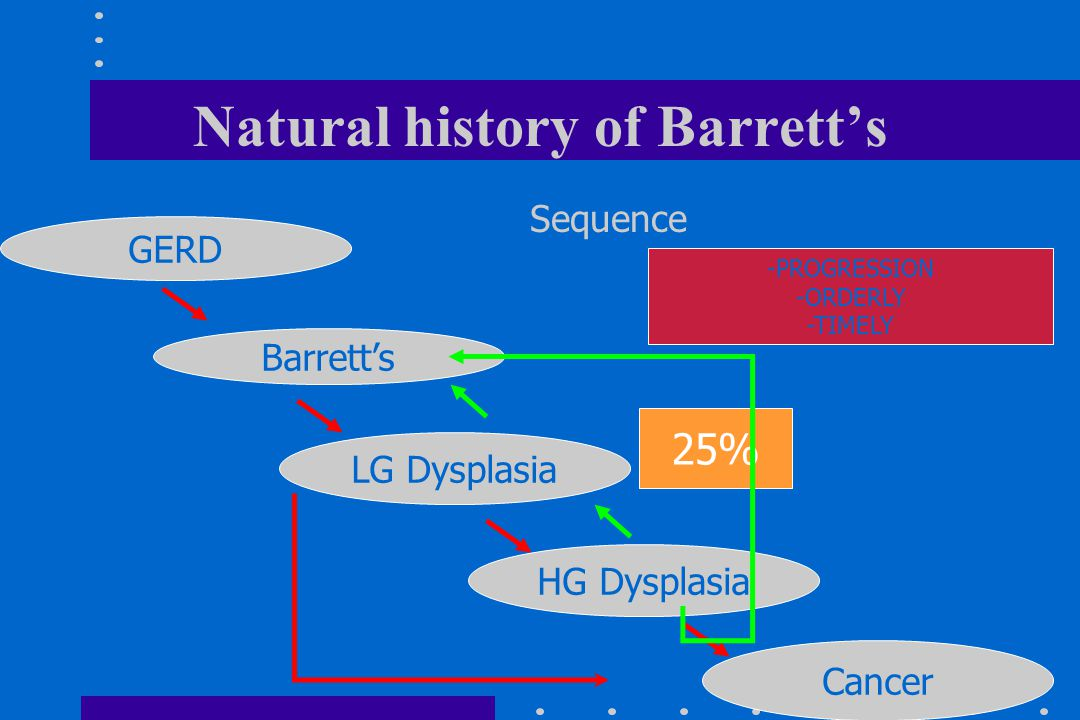 Οισοφάγος Βarrett- Παράγοντες Κινδύνου
ΓΟΠΝ > 5 έτη
Ηλικία> 50 ετών
Άρρεν> Θήλυ
Κάπνισμα
Παχυσαρκία
Καυκάσια φυλή
Αλκοόλ?
Καρκίνος Οισοφάγου και Μεταλλάξεις
Καρκίνος οισοφάγου-Κλινική Εικόνα
Σε αρχικά στάδια ίσως ασυμπτωματικοί
Προοδευτική δυσφαγία
Αρχικά στερεά (εύρος αυλού 13mm)
Εν συνεχεία στα υγρά
Οδυνοφαγία κυρίως σε εξέλκωση
Απώλεια ΣΒ
Βήχας
Αναγωγές
Θωρακαλγία με αντανάκλαση στην ράχη
Βράγχος φωνής
Διάγνωση
Εργαστηριακός έλεγχος
Γαστροσκόπηση
Ακτινογραφία
Βαριούχο γεύμα
Αξονική
Ενδοσκοπικό υπερηχογράφημα
Ενδοσκόπηση
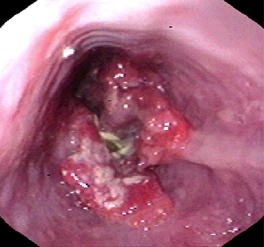 Μάζα, στένωση, εξέλκωση ή ήπια υπέγερση βλεννογόνου
Σε υποψία πλακώδους : lugol
Σε υποψία αδενοκαρκινώματος: methylene blue, acetic acid, indigo carmine
NBI
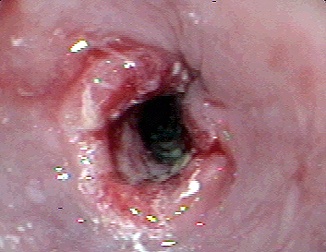 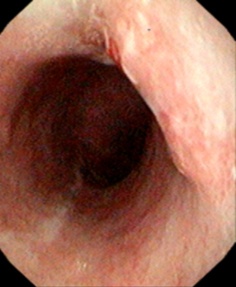 Ακτινογραφία
Πνευμονία εξ εισροφήσεως
Διάταση οισοφάγου-υδραερικό επίπεδο
Πνευμονικές μεταστάσεις
Πλευριτικές συλλογές
Συρίγγια
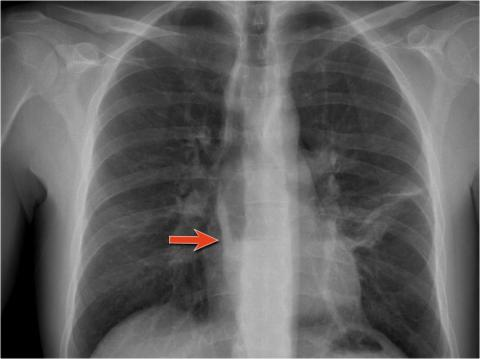 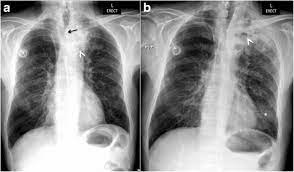 Βαριούχο γεύμα
Πολυποειδής μάζα
Εξέλκωση
Στένωση
Μάζα
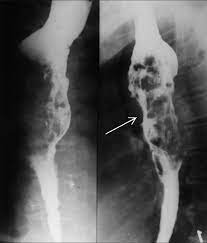 Σταδιοποίηση
Θεραπεία
Χειρουργείο: 
Οισοφαγεκτομή Ivor Lewis ή McKeown
Οισοφαγεκτομή μόνο σε Τ1α, Τ1b, T2
Οισοφαγεκτομή συνδυαστικά με άλλη ογκολογική θεραπεία σε Τ1-Τ4α
Νοσηρότητα 40-50%
Θνητότητα 3-13%
Ενδοσκόπηση:
Θεραπεία σε Τ1α ή παρηγορητικά
EMR: Τ1α, <15mm
ΕSD: Τ1, υπερτερεί της ΕΜR
Ablation: RFA ή φωτοδυναμικη
Τοποθέτηση stent: παρηγορητικά
ΧΜΘ-ΑΚΘ-Ανοσοθεραπεία
Αχαλασία και Οισοφαγικός Καρκίνος
ΑΧΑΛΑΣΙΑ          
ΕΝΔΟΣΚΟΠΙΚΗ ΕΠΙΤΗΡΗΣΗ ΜΕΤΑ ΤΗΝ 10ΕΤΙΑ???????
Torres-Aguilera, Clin Exp Gastroenterol, 2018
Ενδοσκοπική Επιτήρηση Οισοφάγου Barrett
Επίπεδος κυλινδρικός βλεννογόνος
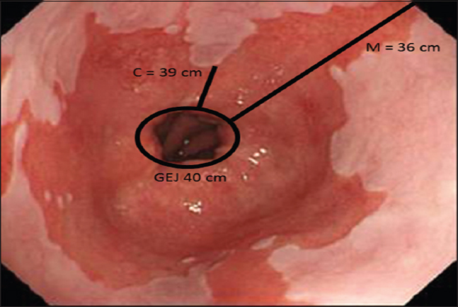 Συστηματικές βιοψίες
Τ1α
Μη δυσπλαστικό Barrett
Ακαθόριστη δυσπλασία
Χαμηλόβαθμη δυσπλασία
Υψηλόβαθμη δυσπλασία
Ενδοσκοπική αντιμέτωπιση
Ενδοσκοπική αντιμέτωπιση
Ενδοσκοπική αντιμέτωπιση
PPI και επανάληψη γαστροσκόπησης
Γαστροσκόπηση + βιοψίες σε 3-5 έτη
επιβεβαίωση
άλλο αποτέλεσμα
Γαστροσκόπηση + βιοψίες σε 1 έτος
Αναλόγως νέας ιστολογικής
Weusten, Endoscopy, 2017
Αποτελέσματα επιτήρησης Barrett
Η ενδοσκοπική επιτήρηση σχετίζεται με:
Ανίχνευση πρώιμου οισοφαγικού καρκίνου
Μικρή αύξηση επιβίωσης


          *Αναμένονται αποτελέσματα μεγαλύτερων μελετών σε εξέλιξη
Codipilly, Gastroenterology, 2018
Επιτήρηση σε Γενετικά Σύνδρομα Καρκίνου Οισοφάγου
NCCN, 2019
ΝΕΟΠΛΑΣΜΑΤΑ ΣΤΟΜΑΧΟΥ
Επιδημιολογία Γαστρικού Καρκίνου
Παθοφυσιολογία Γαστρικού Καρκίνου
Conteduca, Int J Oncol., 2013
Ελικοβακτηρίδιο του πυλωρού(Helicobacter pylori)
Επιπολασμός H. pylori
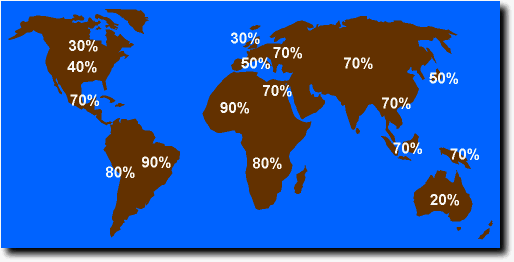 Επίπτωση γαστρικού καρκίνου
H. Pylori και γαστρικός καρκίνος
Forman, BMJ, 1991
Nomura, NEJM, 1991
Parsonnet, NEJM, 1991
RR: 2,1 – 8,7
Huang, Gastro, 1998 (μεταανάλυση): RR: 2
H. Pylori και γαστρικός καρκίνος
1526 Ιάπωνες
1246 H. pylori (+)
280 H. pylori (-)

Μέσος χρόνος παρακολούθησης: 7,8 έτη
Uemura, NEJM, 2001
[Speaker Notes: Figure 1. Kaplan-Meier Analysis of the Proportion of H. pylori-Positive and H. pylori-Negative Patients Who Remained Free of Gastric Cancer.

During follow-up, gastric cancer developed in 36 of the 1246 H. pylori-infected patients (2.9 percent) but in none of the 280 uninfected patients (P<0.001).]
Ανανέωση (turnover) επιθηλιακών κυττάρων και γαστρική καρκινογένεση
Fas – FasL και H. pylori 
Απόπτωση επιθηλιακών κυττάρων
Χρονιότητα λοίμωξης

             ↑απόπτωσης    
                         ↓
          ↑πολλαπλασιασμού
                         ↓
               ↑πιθανότητας      
             καρκινογένεσης
Archimandritis, Clin Exp Immunol, 2000
Sougioultzis, Mod Pathol, 2003
Κακοήθη έλκη
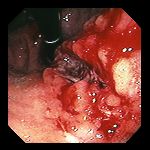 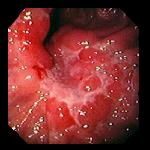 Κακόηθες έλκος άντρου
Κακόηθες έλκος θολοσωματικής
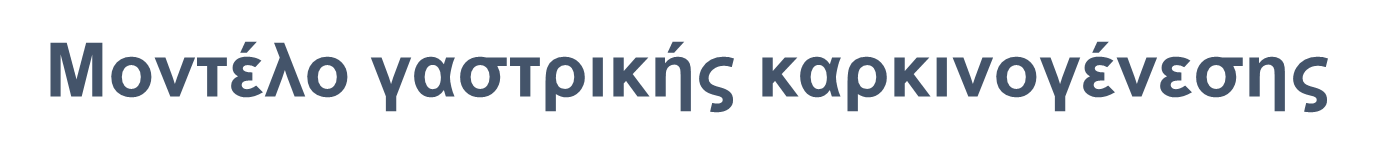 ΦΥΣΙΚΗ ΙΣΤΟΡΙΑ H. pylori ΛΟΙΜΩΞΗΣ
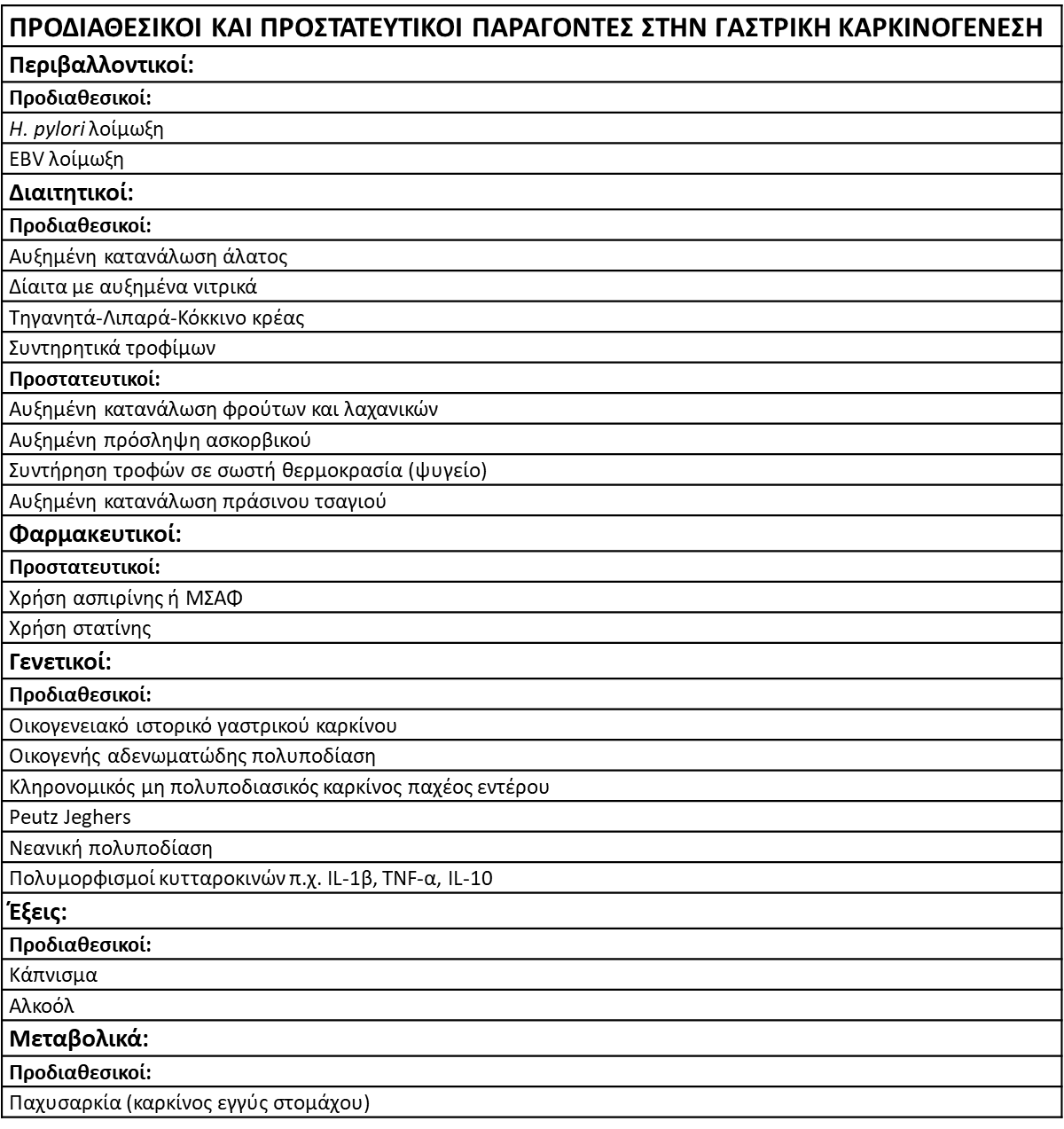 The Cancer Genome Atlas Research Network (TCGA)
EBV (+) :
10% γαστρικών καρκίνων
Υπερμεθυλίωση DNA
Μετάλλαξη PIK3CA 
Υπερέκφραση PD-L1 και PD-L2
MSI:
Απώλεια ΜMR
Γυναίκες
Εντερικού τύπου
Υπερμεθυλίωση MLH1
Γενωμική Σταθερότητα:
Διαχύτου τύπου
Νεαρή ηλικία
Μεταλλάξεις CDH-1
CIN:
Εντερικού τύπου
Μεταλλάξεις ΤΡ53
Ενεργοποίηση cMET
TCGA- Πρόγνωση
Asian Cancer Research Group- ACRG
MSS/EMT:
15.3%
Προχωρημένο στάδιο
Νεαρή ηλικία
Διαχύτου τύπου
Χειρότερη πρόγνωση
MSS/TP53(-)
35.7%
MSS/TP53(+)
26.3%
EBV
Mεταλλάξεις ARID1A, APC, KRAS, PIK3CQA, SMAD4
MSI
Πρώιμο στάδιο
Περιφερικό μέρος στομάχου
Εντερικού τύπου
Καλύτερη πρόγνωση
TCGA Vs ACRG
Καρκίνος στομάχου-Συμπτώματα
Πρώιμος γαστρικός καρκίνος ασυμπτωματικοί
Συμπτωματολογία πεπτικού έλκους
Σε προχωρημένα στάδια απώλεια ΣΒ και κοιλιακό άλγος
Ναυτία, έμετοι, πρόωρος κορεσμός, ψευδοαχαλασία, μέλαινες
Διάγνωση
Ενδοσκόπηση
Αξονική 
Εργαστηριακά
ΕUS
Ενδοσκόπηση
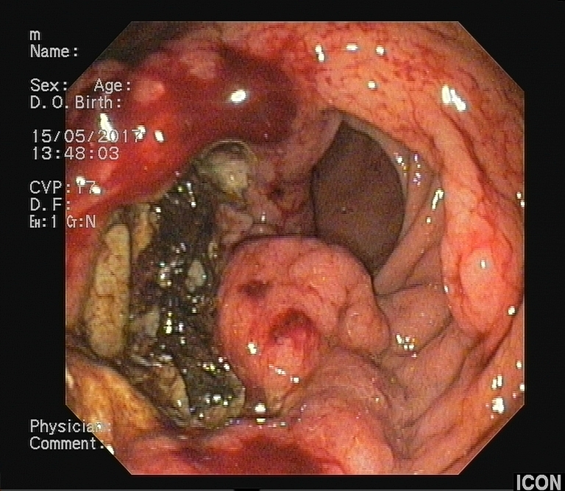 Εντερικού Vs Διαχύτου Τύπου
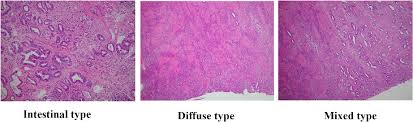 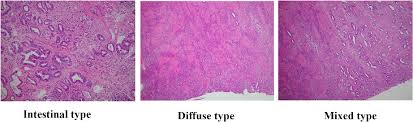 ΔΙΑΧΥΤΟΥ ΤΥΠΟΥ
ΕΝΤΕΡΙΚΟΥ ΤΥΠΟΥ
Σχηματισμός αδενίων
Άρρενες 
Μεγαλύτερη ηλικία
Καλύτερη πρόγνωση
Eξέλιξη προκαρκινωματώδων αλλοιώσεων
Διάχυτο πρότυπου-χωρίς συνοχή
Διηθητικό 
Σφραγιστήρας δακτυλίου (signet ring)
Άρρενες : Θήλεα 1:1
Νεαρή ηλικία
Πτωχή πρόγνωση
Απώλεια έκφρασης E-cadherin- Μετάλλαξη CDH1
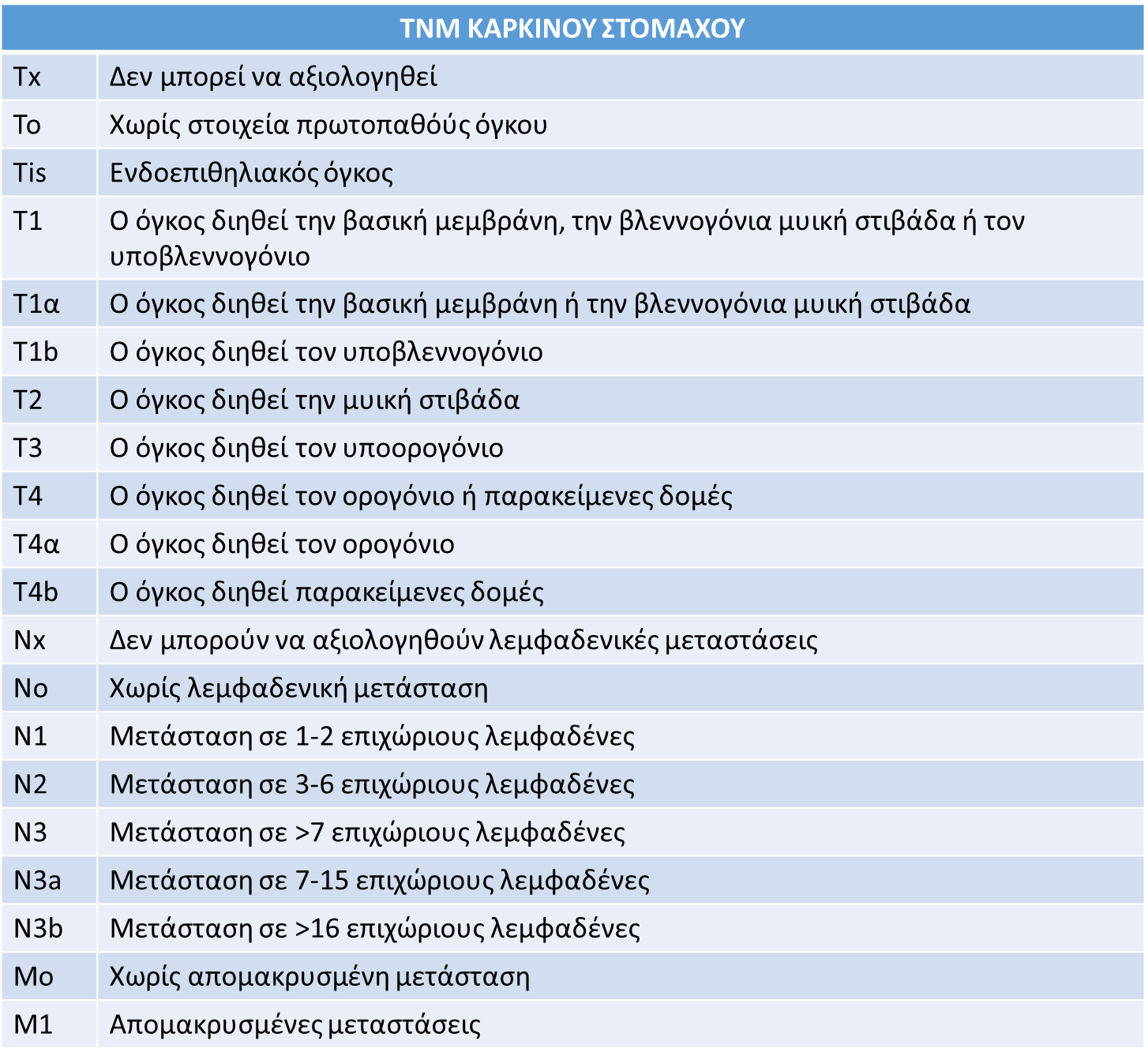 Θεραπεία Καρκίνου Στομάχου
Χειρουργείο:
Ολική γαστρεκτομή σε άπω γαστρικό καρκίνο και καρκίνο διαχύτου τύπου
Μερική γαστρεκτομή σε περιφερικό καρκίνο
Ενδοσκόπηση:
EMR για όγκους εντοπισμένους σε βλεννογόνο, <2εκ σε ΙΙα και <1εκ σε ΙΙβ
ESD για εντερικού τύπου <3εκ
ΧΜΘ-ΑΚΘ-Ανοσοθεραπεία
Eνδοσκοπική Επιτήρηση Γαστρικού Καρκίνου
ΟΧΙ
Μετανάστης από ενδημική χώρα ή (+) οικογενειακό ιστορικό
Κανένας προληπτικός έλεγχος
ΝΑΙ
Γαστροσκόπηση στα 50
Ατροφία/ ΕΜ (+) ή
Οικ. Ιστορικό (+)
H. pylori (-)
Ατροφία/ ΕΜ (-)
Οικ. Ιστορικό (-)
H. pylori (+)
Ατροφία/ ΕΜ (-)
Οικ. Ιστορικό (-)
Αν H. pylori(+) εκρίζωση
Εκρίζωση H. pylori
Ατροφία/ΕΜ (+)
Ατροφία/ΕΜ (-)
Καμία επιτήρηση
Γαστροκόπηση ανά 1-2 έτη
Γαστροκόπηση σε 3-5 έτη
Kim, Giejournal, 2016
Επιτήρηση Γαστρικού Καρκίνου σε Γενετικά Σύνδρομα
Επιδημιολογία γαστρικού MALT (Mucosa Associated Lymphoid Tissue)
Επίπτωση:
0.8-1.2/100.000 περιστατικά/ έτος

2-3% των κακοηθειών του στομάχου
Προδιαθεσικοί παράγοντες  γαστρικού ΜΑLT
Λοίμωξη από Η. Pylori
Κοιλιοκάκη
Αυτοάνοσα νοσήματα (π.χ. Σjogren)
Ανοσοανεπάρκεια (AIDS)
Μακροχρόνια ανοσοκατασταλτική αγωγή (Μεταμοσχεύσεις)
Παθοφυσιολογία γαστρικού MALT
Γενετική στο MALT
t(11;18)(q21;q21):
15-40% των MALT (πνευμονικής και γαστρικής εντόπισης)
 παραγωγή πρωτεΐνης (API2-MALT1) με ογκογόνο δράση
1/3 των γαστρικών MALT λεμφωμάτων
 ανθεκτικότητα στην αντι-Hp αγωγή
προστατεύει από την εξέλιξη σε πιο επιθετικές μορφές
CagA+ στελέχη Hp
αποτυχία θεραπείας με αλκυλιούντες παράγοντες
t(1;14) (p22;q32):
1-2 % των MALT λεμφωμάτων 
πυρηνική υπερέκφραση της BCL10 πρωτεΐνης
προχωρημένο στάδιο 
δεν ανταποκρίνονται στην εκρίζωση του Hp.  HLADQA1*0103 και HLADQB1*0601. 
t(14;18)(q32;q21)
Μετάλλαξη MALT1 και γονίδιο IgH 
πυρηνική υπερέκφραση της BCL10 πρωτεΐνης
δεν ανταποκρίνονται στην εκρίζωση του Hp. 
t(3;14)(p13;q32)
Mετάλλαξη FOXP1 και IgH
Υπερέκφραση FOXP1
Ίσως πτωχή πρόγνωση
HLADQA1*0103 και HLADQB1*0601.
Κλινική Εικόνα γαστρικού MALT λεμφώματος
Μη ειδική-παρόμοια με πεπτικό έλκος
Επιγαστραλγία
Ανορεξία
Απώλεια ΣΒ
Πρόωρος κορεσμός
Συνήθως απουσία Β συμπτωμάτων
Διάγνωση – Σταδιοποίηση MALT λεμφώματος
Ενδοσκόπηση 
Αξονική τομογραφία
Οστεομυελική βιοψία
EUS
Γαστρικό MALT λέμφωμα-Ενδοσκόπηση
Εξέλκωση-Διαβρώσεις
Ανομοιογένεια βλεννογόνου
Πολυποειδής μάζα
Υπερτροφικές πτυχές
Οζώδης διαμόρφωση
Πετεχειώδες ενάνθημα
Απουσία μακροσκοπικών αλλοιώσεων
Σταδιοποίηση γαστρικού MALT λεμφώματος
Γαστρικό MALT λέμφωμα- Παρακολούθηση-Θεραπεία